HEMORRAGIES EXTERNES
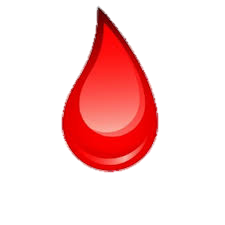 Objectif :  être capable face à une victime qui présente une hémorragie, d’en reconnaitre les signes et de réaliser les gestes adaptés et nécessaires.
NERETTI  - Formatrice PSC1 - Nouvelle-Calédonie
Si je vous dis « Hémorragie externe »,  à quoi pensez-vous,  et que peut-on faire ?
Danger Vital
Plaie – Traumatisme Maladie
Une hémorragie externe  : perte de sang prolongée qui vient d’une plaie ou d’un orifice naturel et qui ne s’arrête pas spontanément. 
Elle imbibe de sang un mouchoir en quelques secondes.
HEMORRAGIES EXTERNES
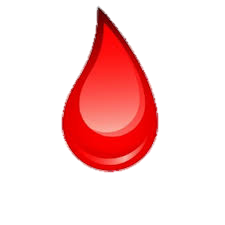 Que faire ?
Objectif :  être capable de réaliser une compression locale de l’endroit qui saigne abondamment afin d’arrêter le saignement.
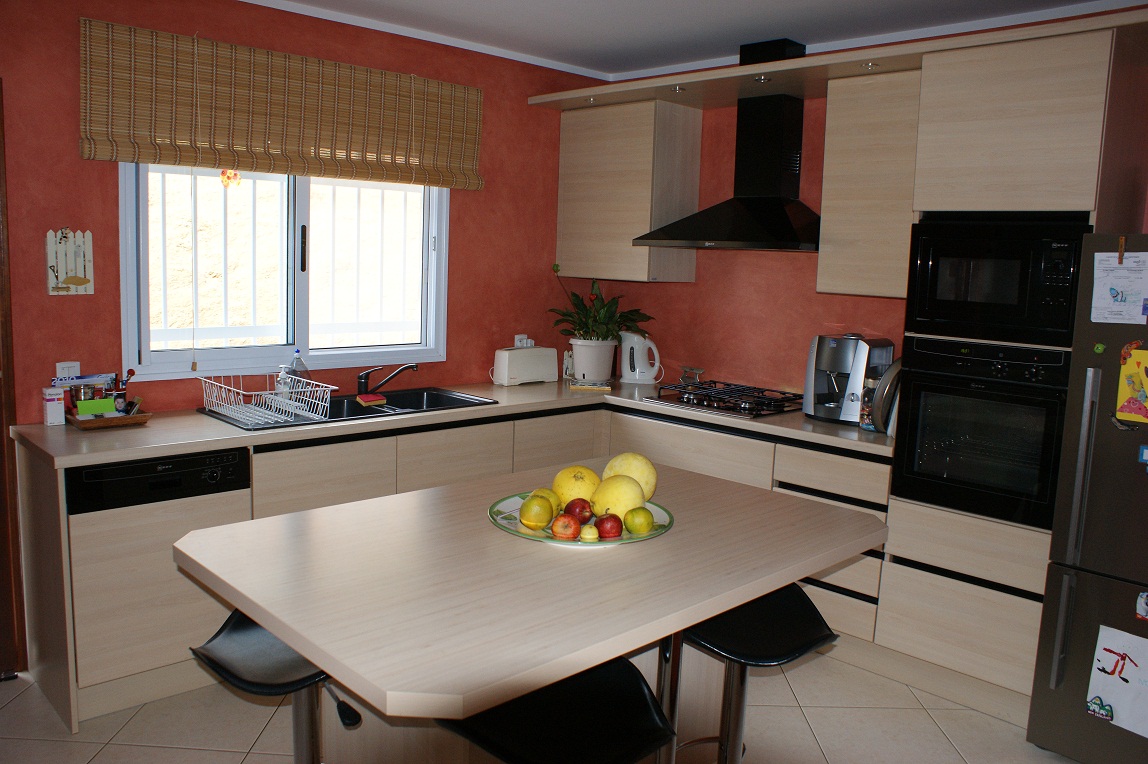 1, route du couteau 
POUM  
Tel:  77 . 01 . 00
Compression locale directe
Comprimer vaisseaux 
sanguins = 
Arrêt saignement
Appuyer fortement avec les doigts ou la paume de la main en interposant une épaisseur de tissus propre recouvrant complètement la plaie (mouchoirs, torchons, vêtement...), gants ou plastique,  
jusqu’à l’arrivée des secours.
Contact sauveteur / sang de la victime :
Ne pas toucher sa bouche, nez, yeux
Se laver et se changer le plus vite, avant de manger
Se désinfecter 
Avis médical si plaie, ou projection au visage
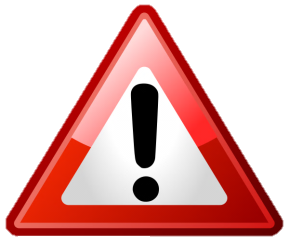 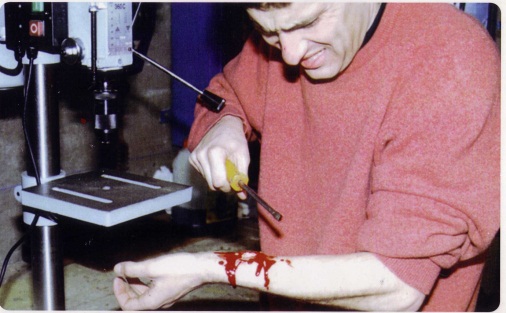 Que faire face à une hémorragie ?
Analyse de la situation
Protection
Conduite à tenir :

Corps étranger = STOP → Alerter 

Protéger le sauveteur  (si possible)

Faire une compression locale directe suffisante pour arrêter le saignement et  permanente  

- Allonger
Couvrir - Surveiller - Rassurer

Gestes adaptés si aggravation
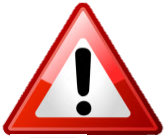 Alerter avec son téléphone portable 
ou témoin
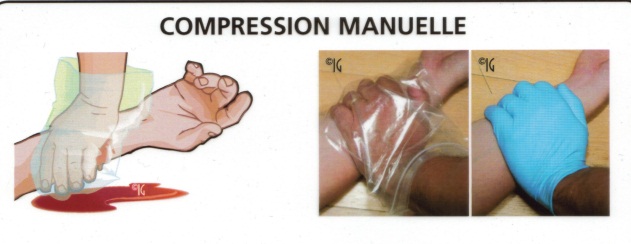 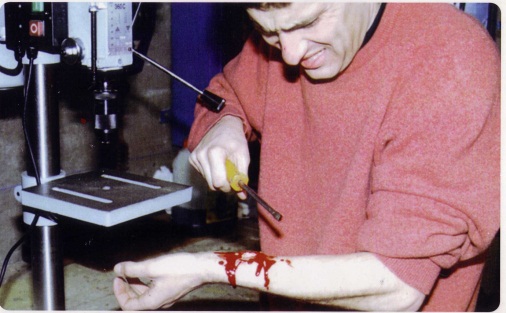 Que faire face à une hémorragie ?
Analyse de la situation
Protection
Conduite à tenir :

Corps étranger = STOP → Alerter 

Protéger le sauveteur  (si possible)

Faire une compression locale directe suffisante pour arrêter le saignement et  permanente  

- Allonger
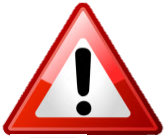 Alerter avec son téléphone portable ou témoin
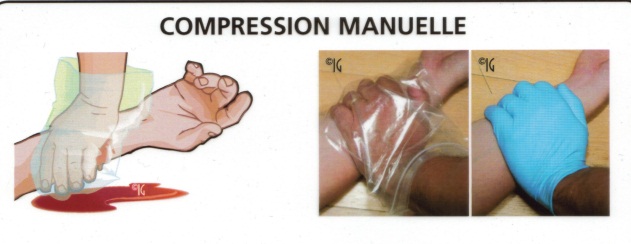 Le pansement compressif
Si besoin de se libérer : 

Remplacer la compression par une épaisseur de tissus propre et fixer par une bande ou lien large pour serrer suffisamment et arrêter le saignement 

Pansement compressif impossible au niveau du cou, de la tête, du thorax, de l’abdomen : mettre la main de la victime elle-même
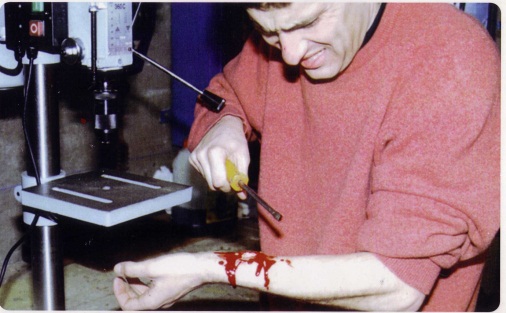 Que faire face à une hémorragie ?
Analyse de la situation
Protection
Conduite à tenir :

Corps étranger = STOP → Alerter 

Protéger le sauveteur  (si possible)

Faire une compression locale directe suffisante pour arrêter le saignement et  permanente  

- Allonger
Couvrir si possible 


Aller Alerter
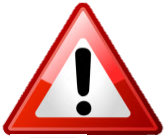 Pansement compressif si on est seul sans moyen d’alerte 
(tissus propre – pas de relâchement de la compression)
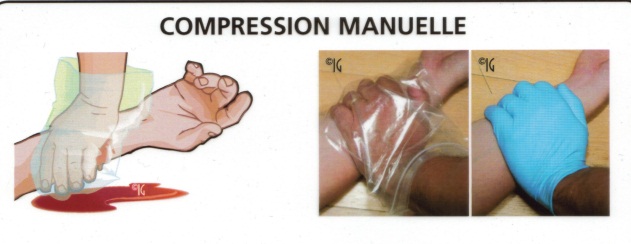 Apprentissage du geste(avec puis sans témoin)
SAIGNEMENTS :  
Nez, Bouche, autres...
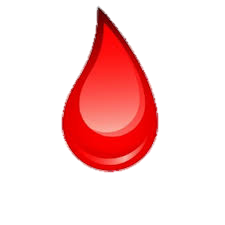 Objectif :  être capable devant un saignement du nez ou une victime qui vomit ou crache du sang, d’effectuer le choix de la conduite à tenir attendue afin d’éviter une aggravation.
Saigne du nez :
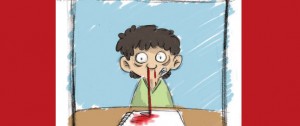 Asseoir tête penchée en avant (ne pas allonger)
Se moucher fortement 
Comprimer les 2 narines - 10 min 
Avis médical si : pas d’arrêt, prise de médicaments, traumatisme
Vomit ou crache du sang :
Installer position de confort/ sur le côté si inconscience
Alerter
Conserver les vomissements/crachats
Surveiller  - Ne pas donner à boire
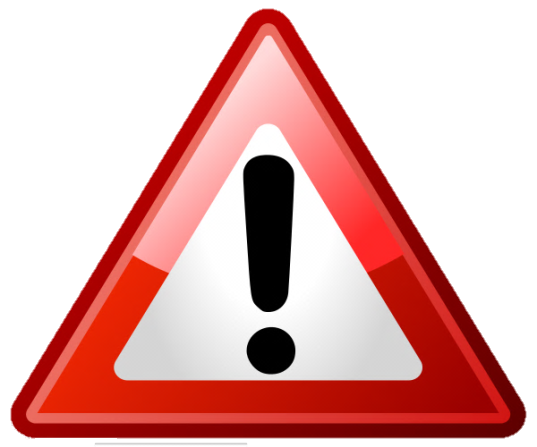 Saignement inhabituel d’un orifice naturel 
(œil, oreille, orifices génitaux):
Allonger
Avis médical – Appliquer consignes 
Gestes adaptés si aggravation
Peut être signe de maladie grave !
?
Cas concret
HEMORRAGIES EXTERNES
Fiche 5.1
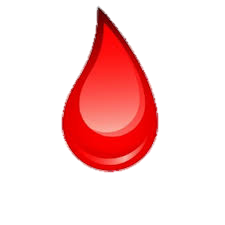 Objectif :  être capable face à une victime qui présente une hémorragie, d’en reconnaitre les signes et de réaliser les gestes adaptés et nécessaires.
NERETTI - Moniteur PSC1 - Nouvelle-Calédonie
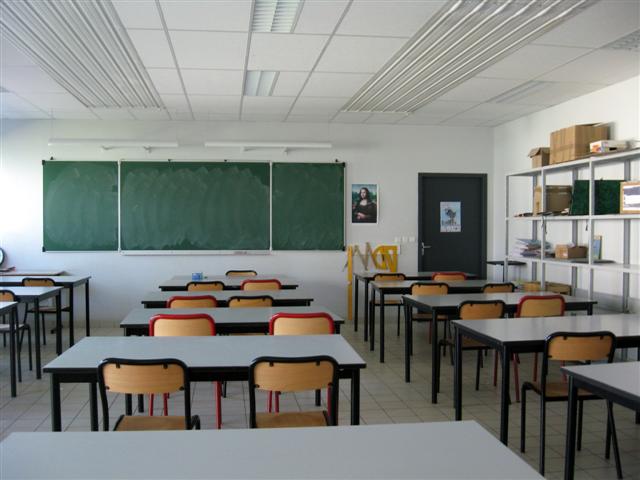 Collège Kicoupe
Salle d’arts plastiques 
1, rue du flamboyant
KONE 
Tel 74.01.01
Compression locale
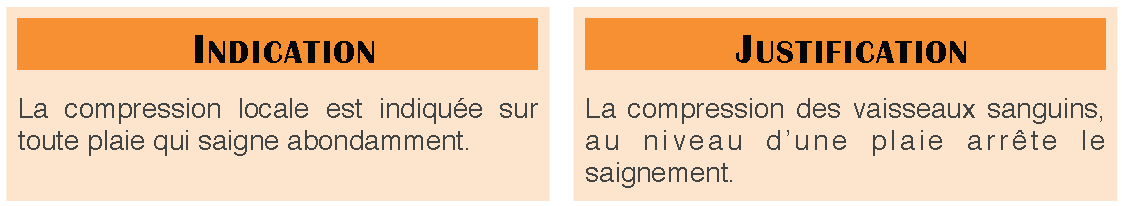 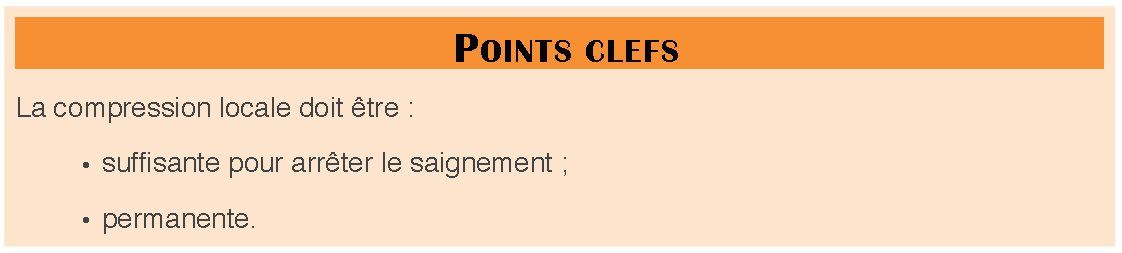 HEMORRAGIES EXTERNES
Fiche 5.2
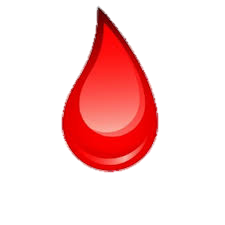 Objectif :  être capable face à une victime qui présente une hémorragie, d’en reconnaitre les signes et de réaliser les gestes adaptés et nécessaires.
NERETTI - Moniteur PSC1 - Nouvelle-Calédonie
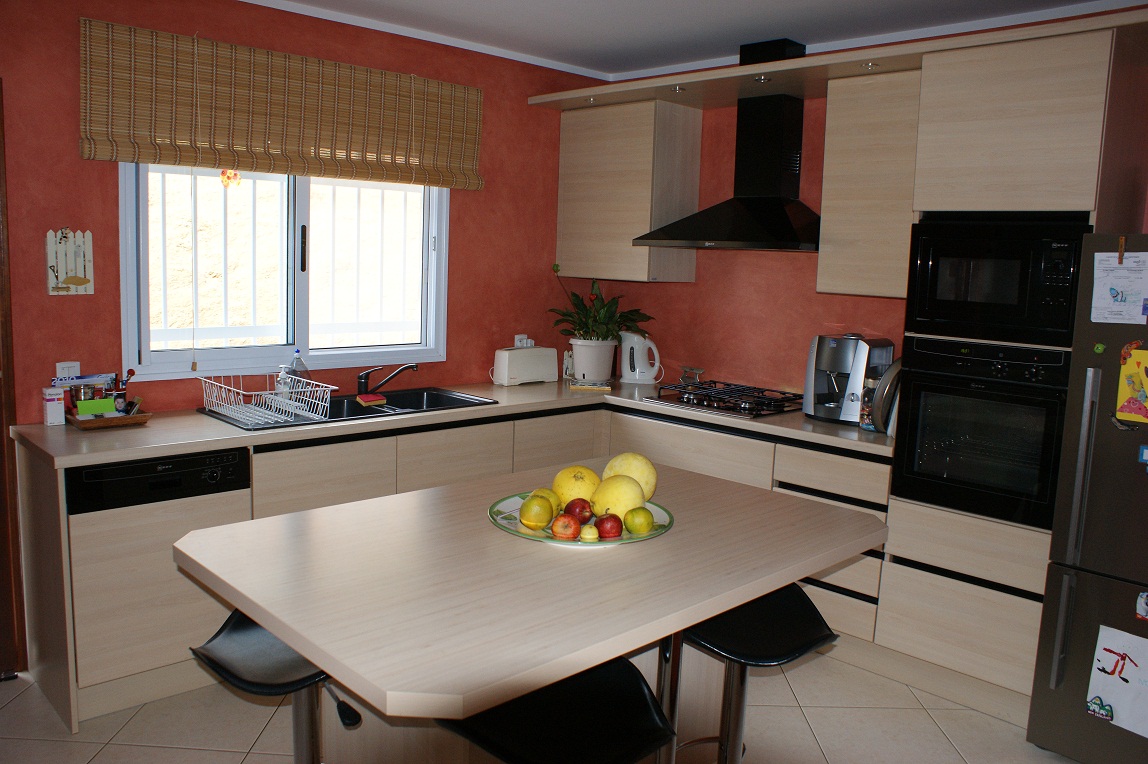 1 rue de la carafe 
NOUMEA 
Tel 28.01.01
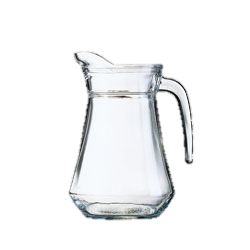 Compression locale
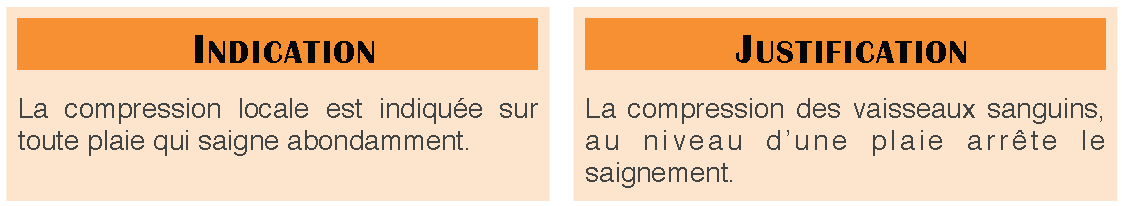 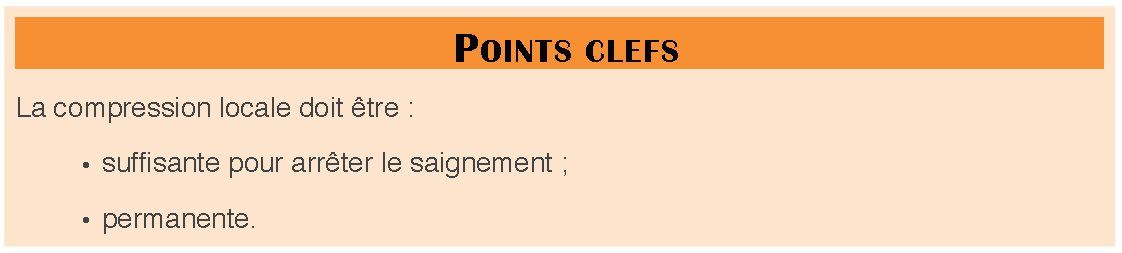